Мы занимаемся!Комплекс «Мы проснулись!»
Группа «Непоседы»  - ноябрь 2019
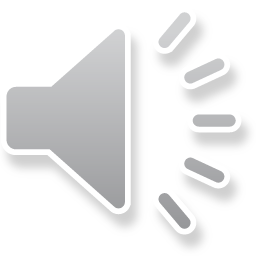 «ВЕСЁЛЫЕ РУЧКИ»
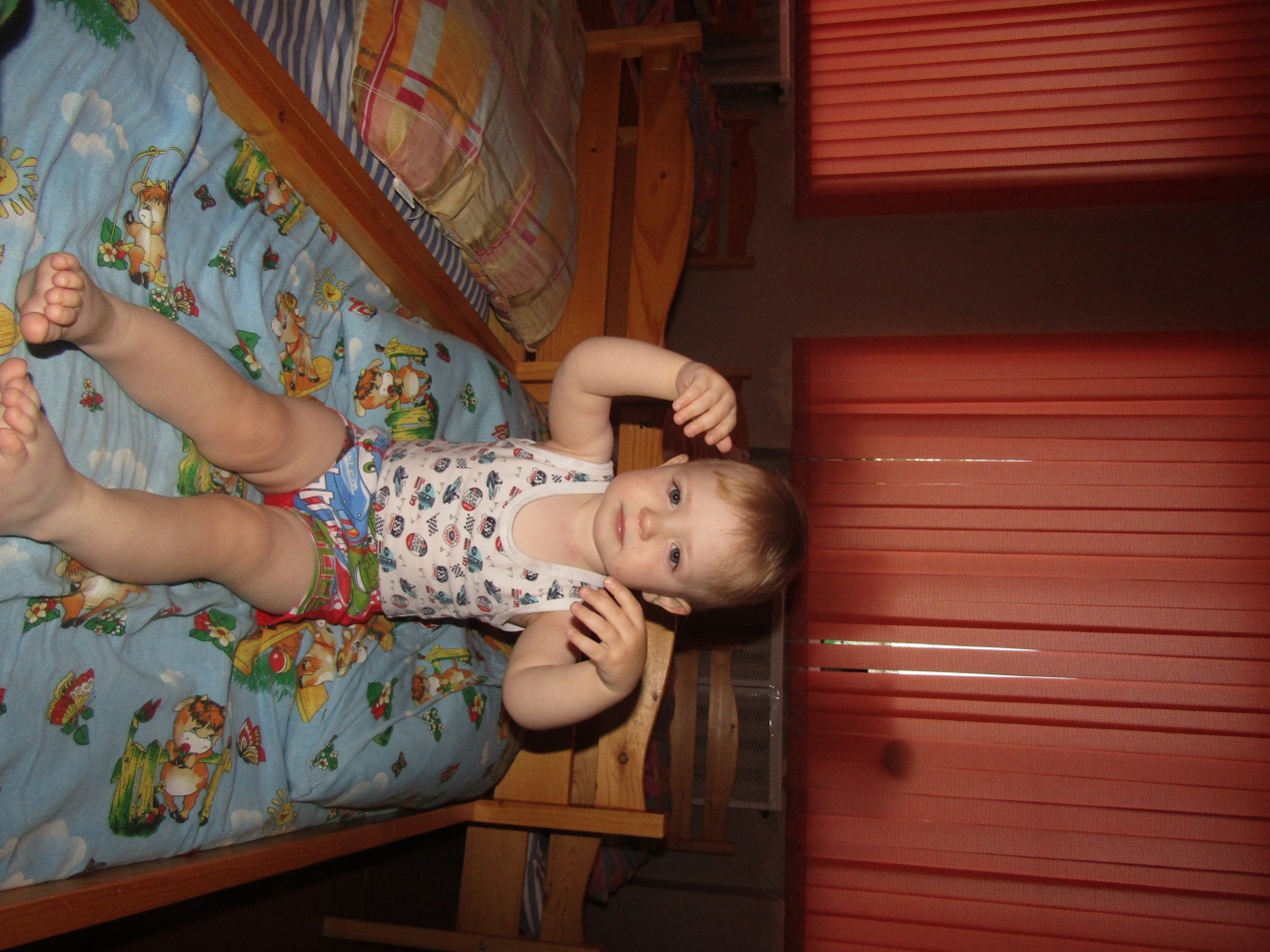 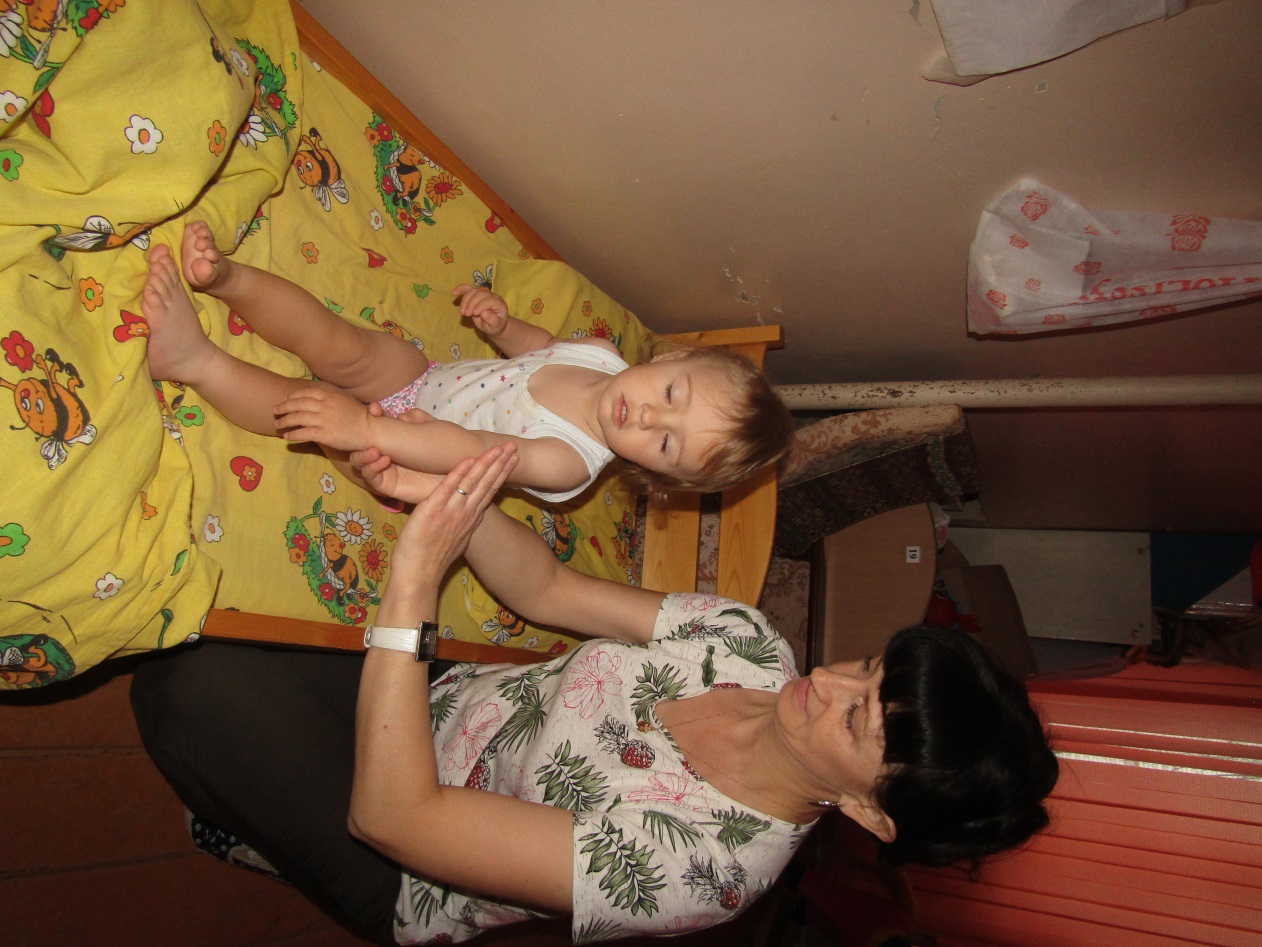 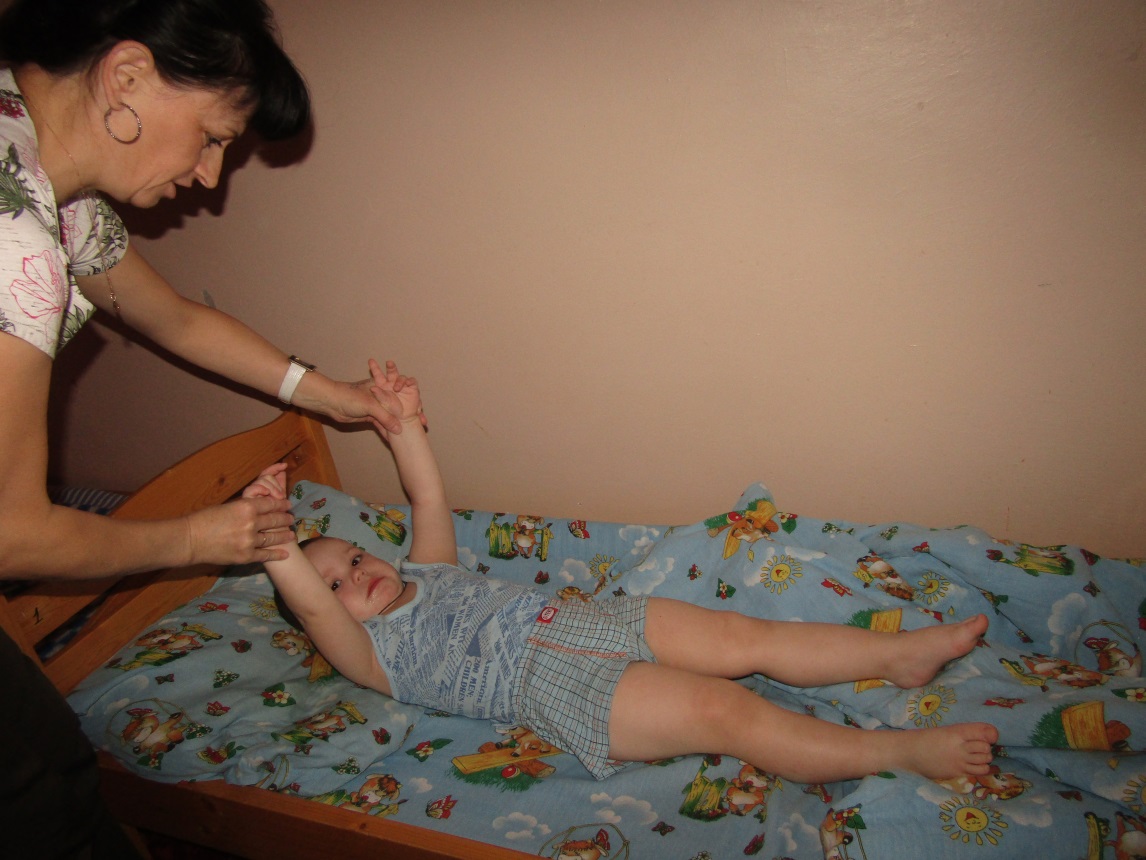 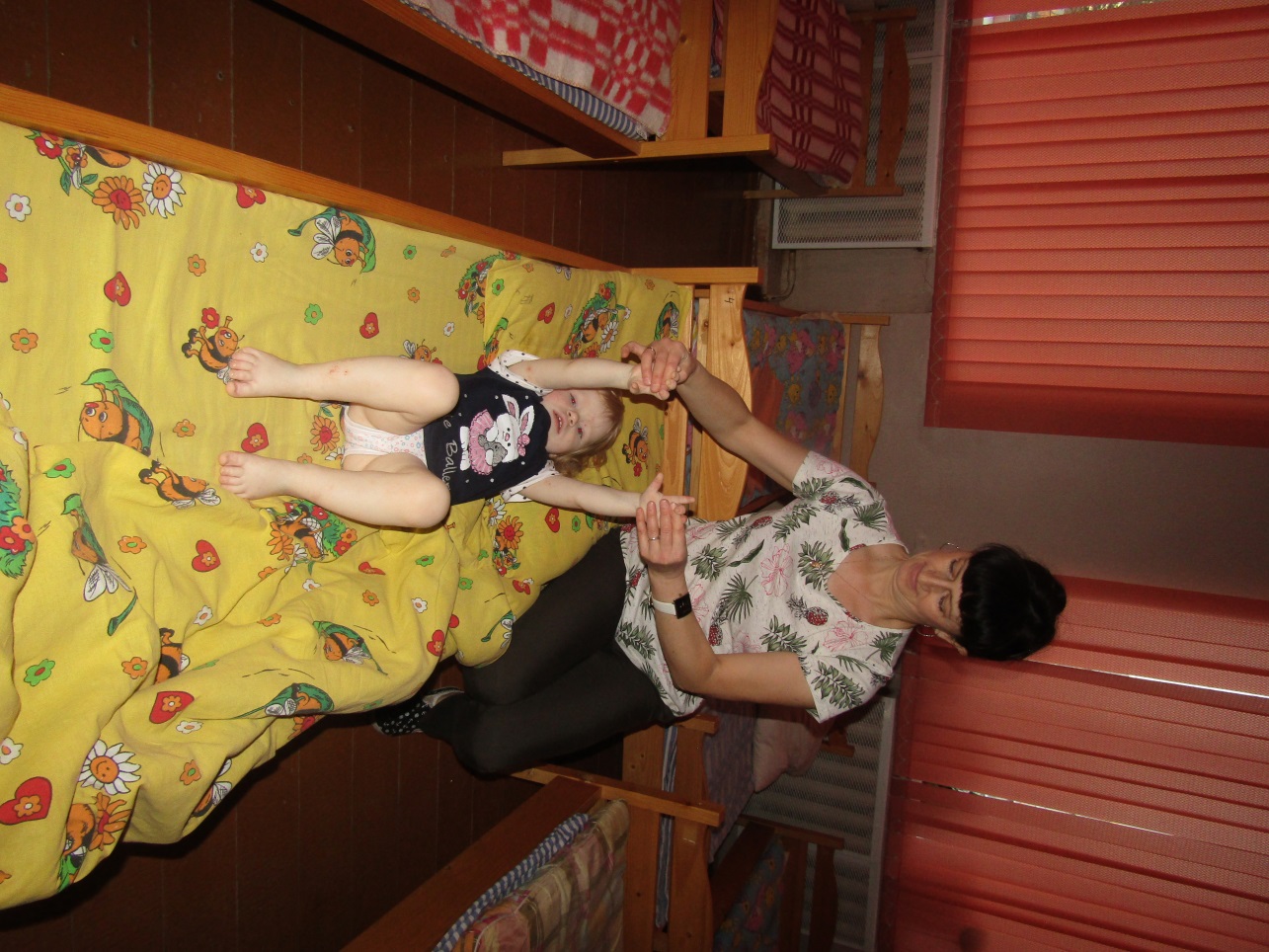 «РЕЗВЫЕ НОЖКИ»
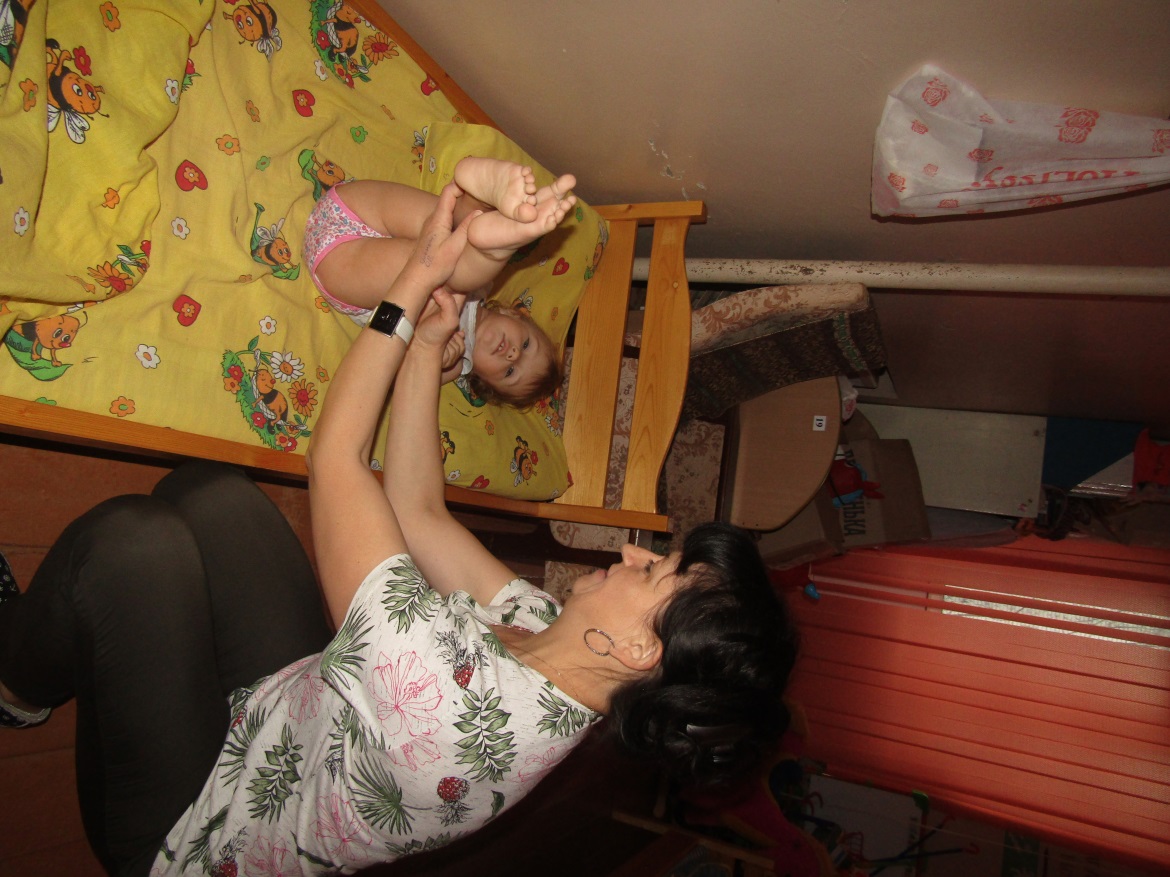 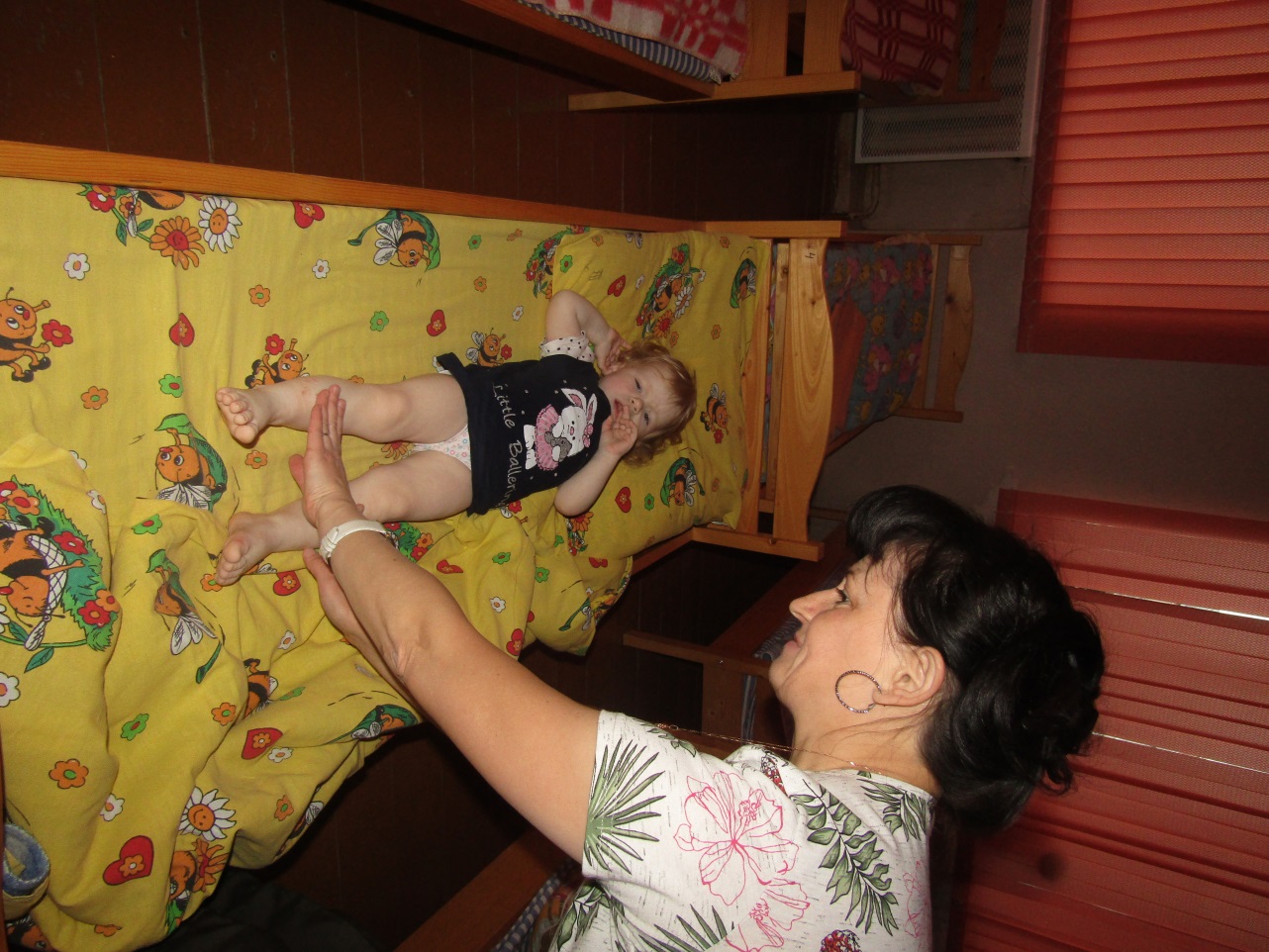 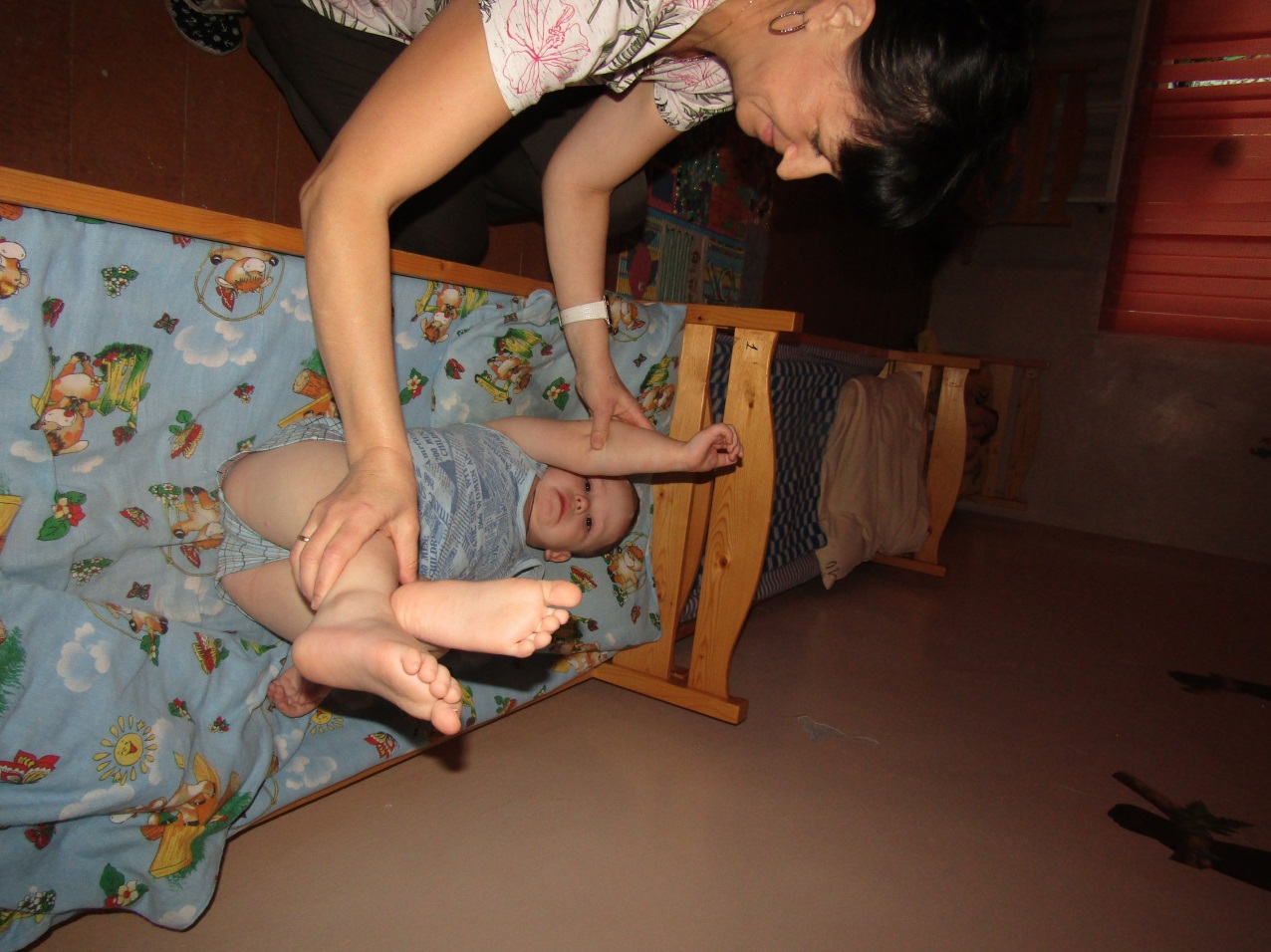 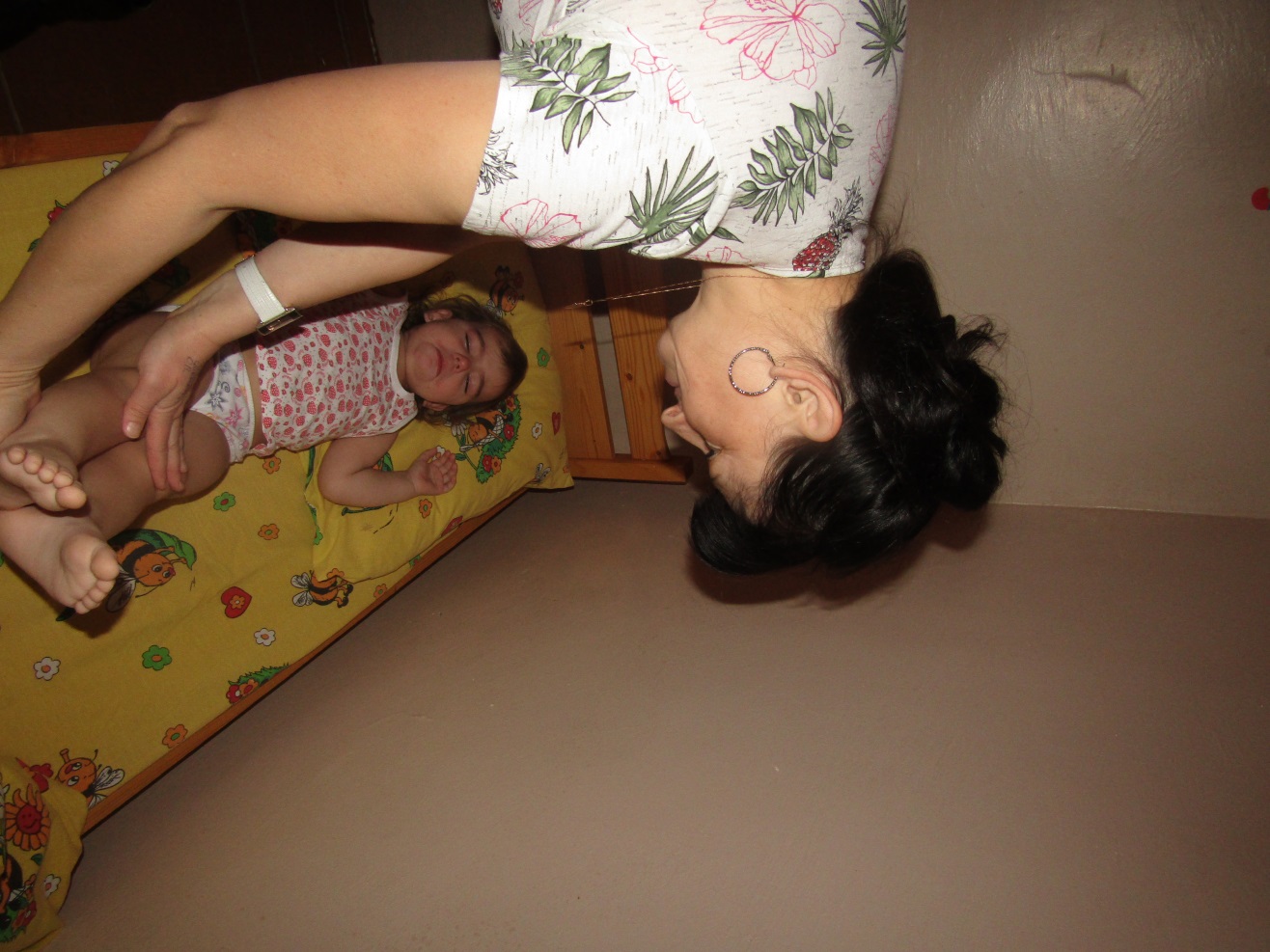 Ходьба по «дорожкам здоровья»
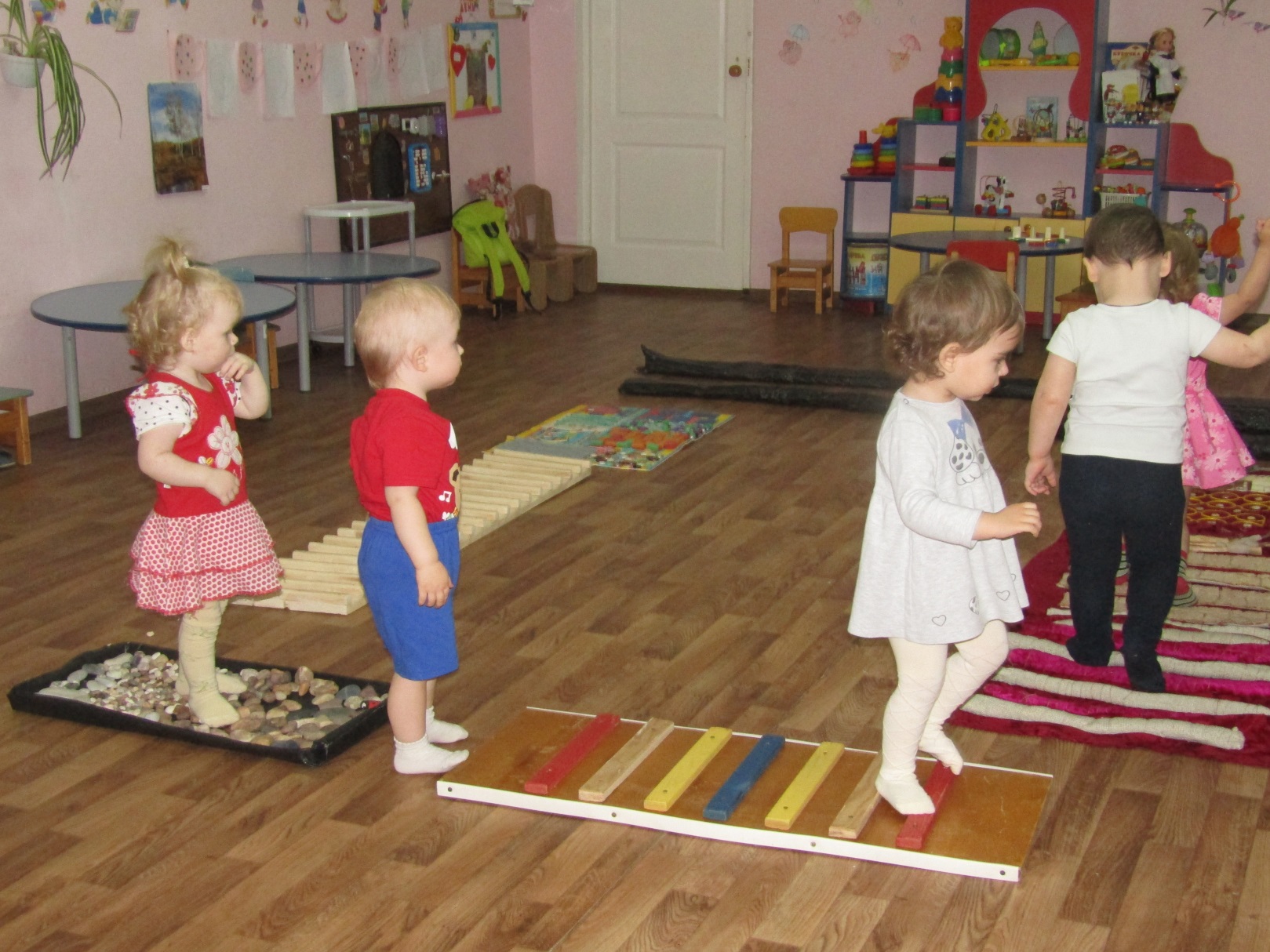 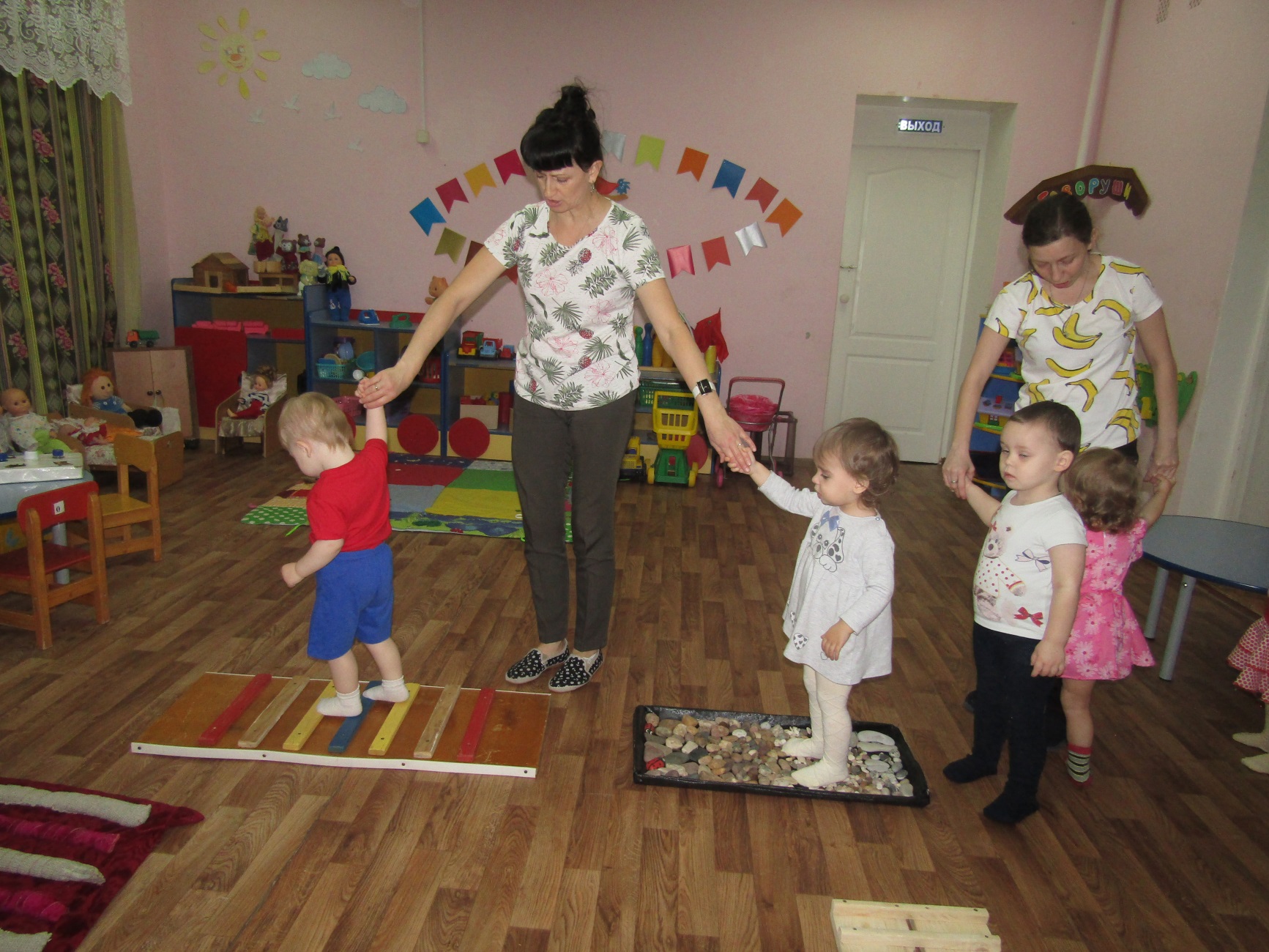 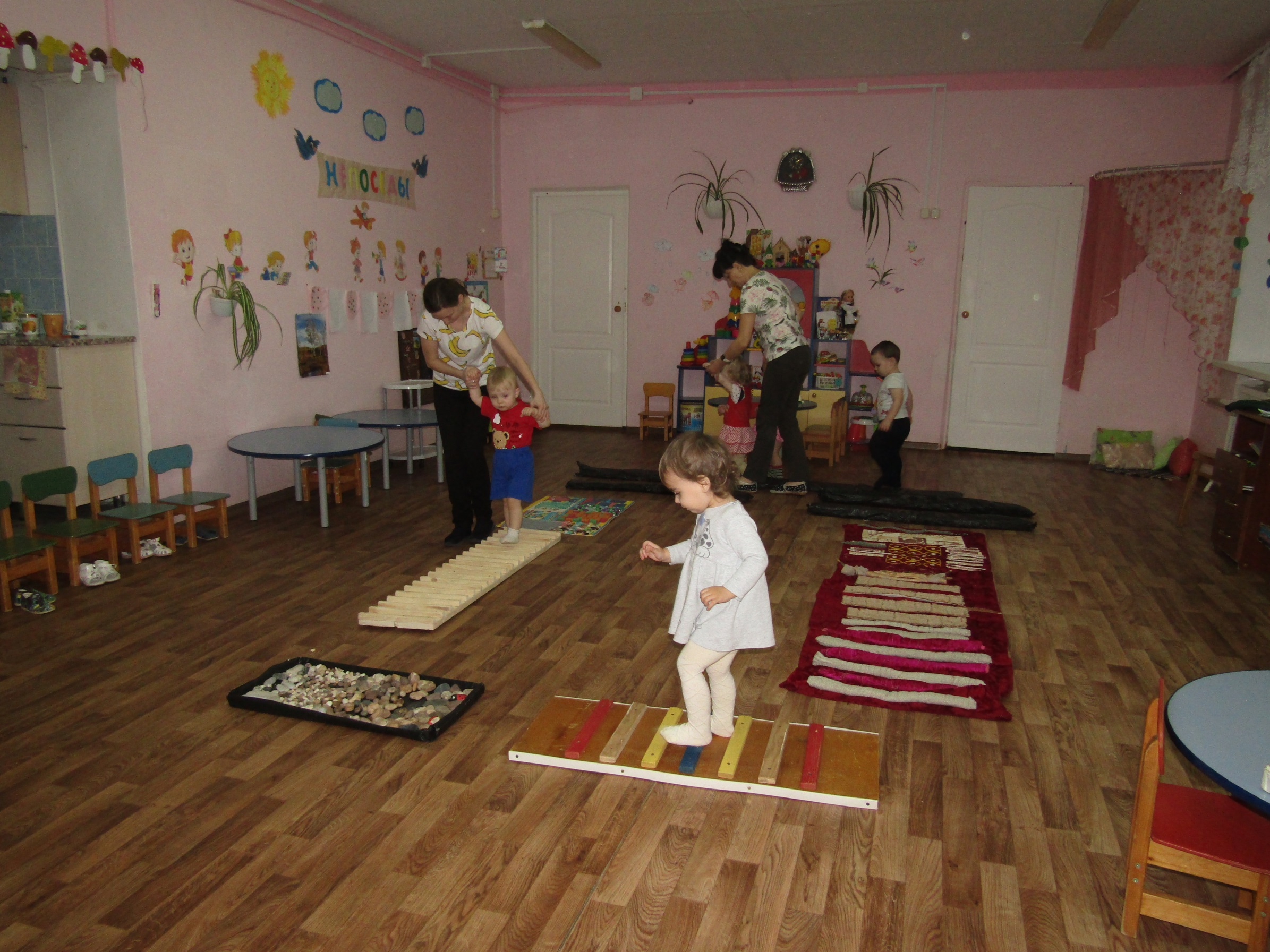 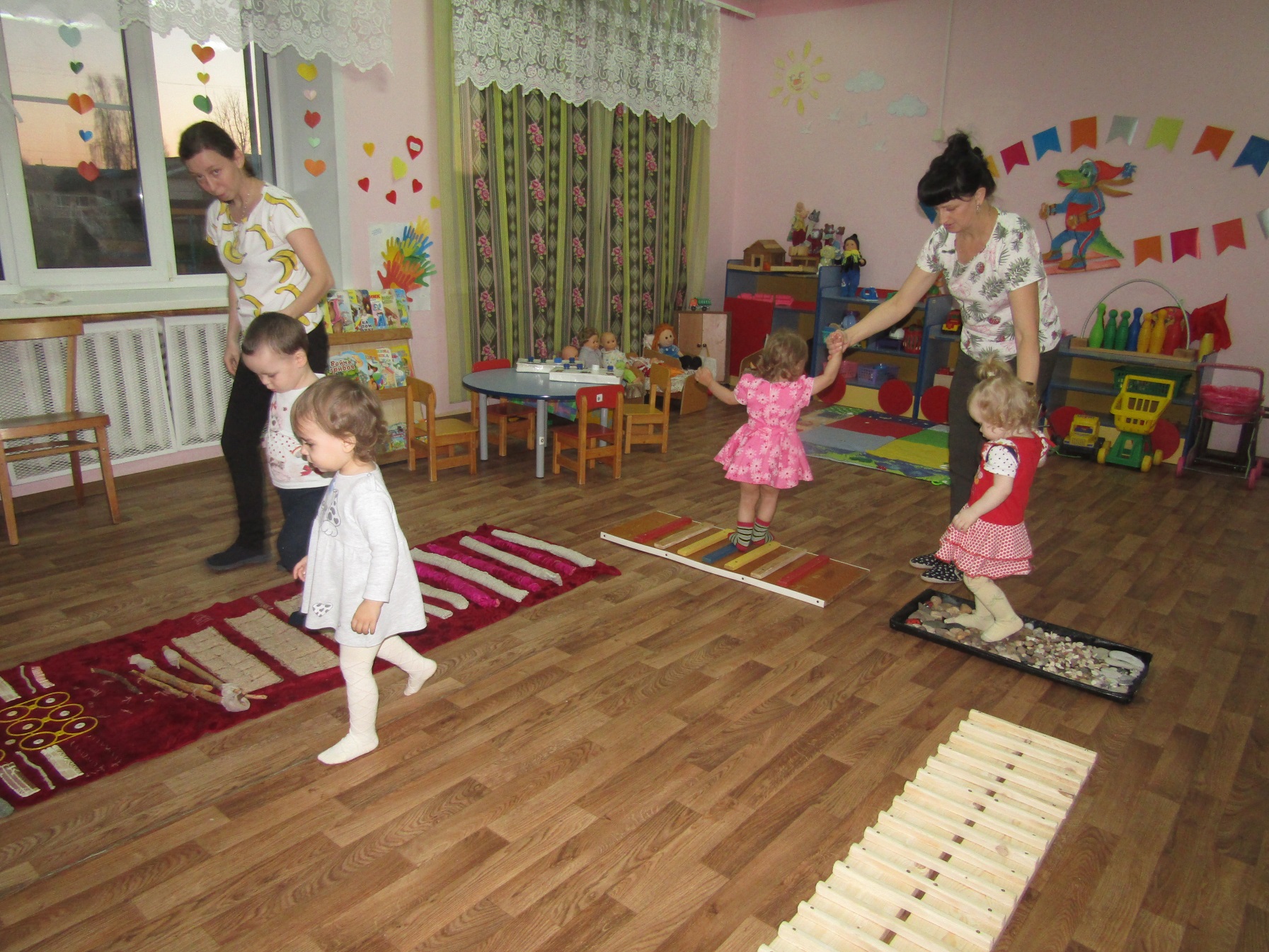 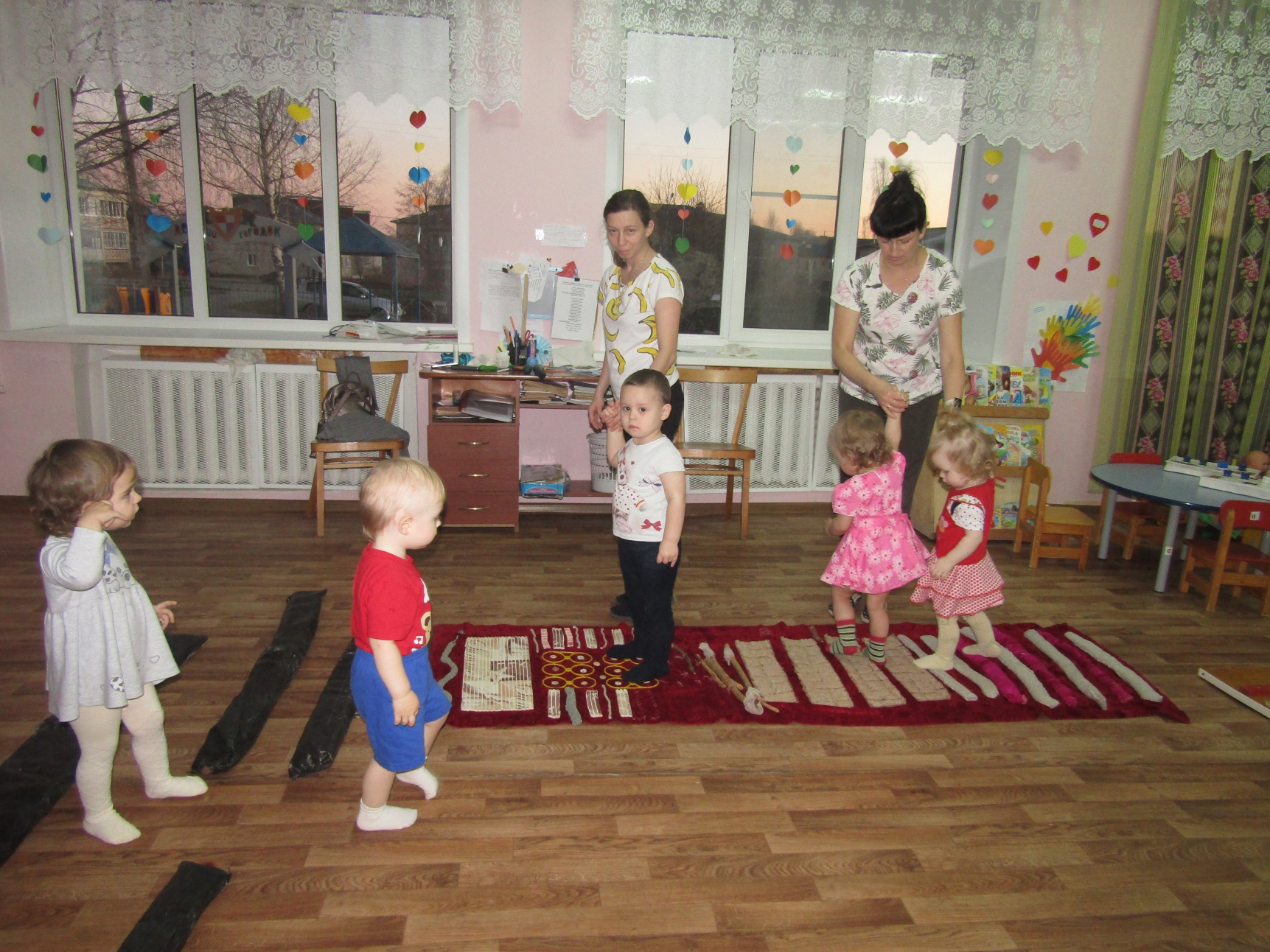 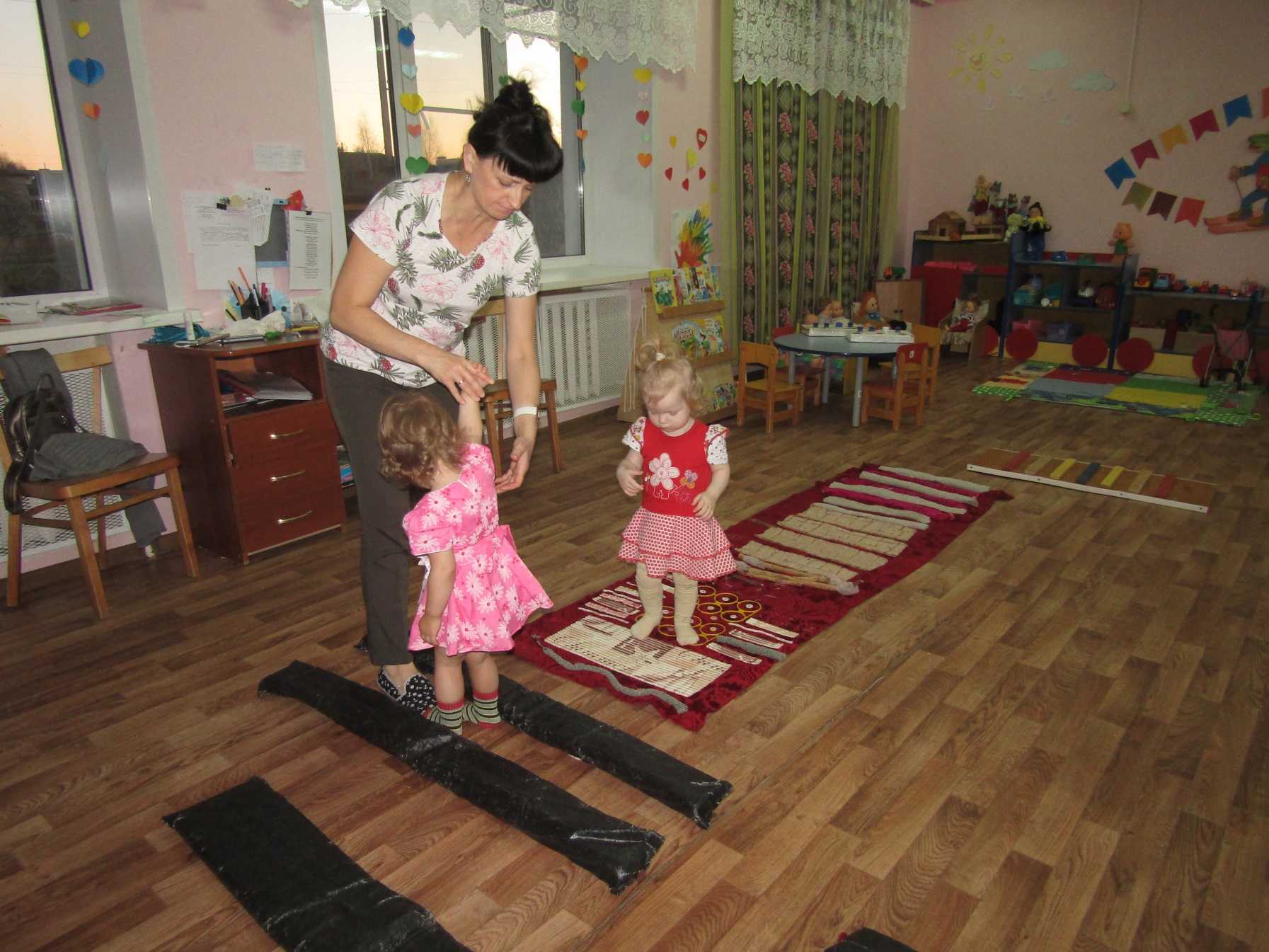 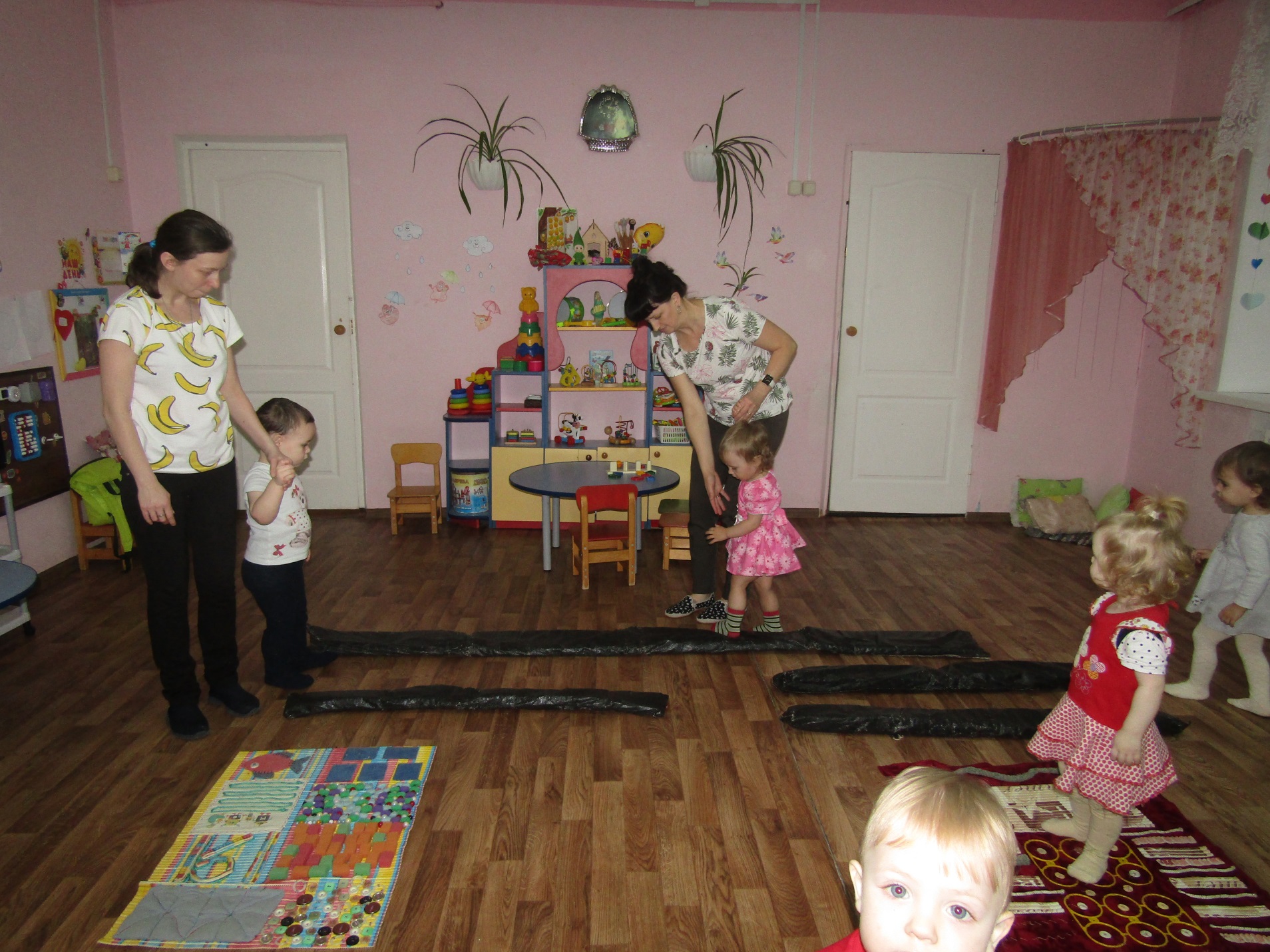 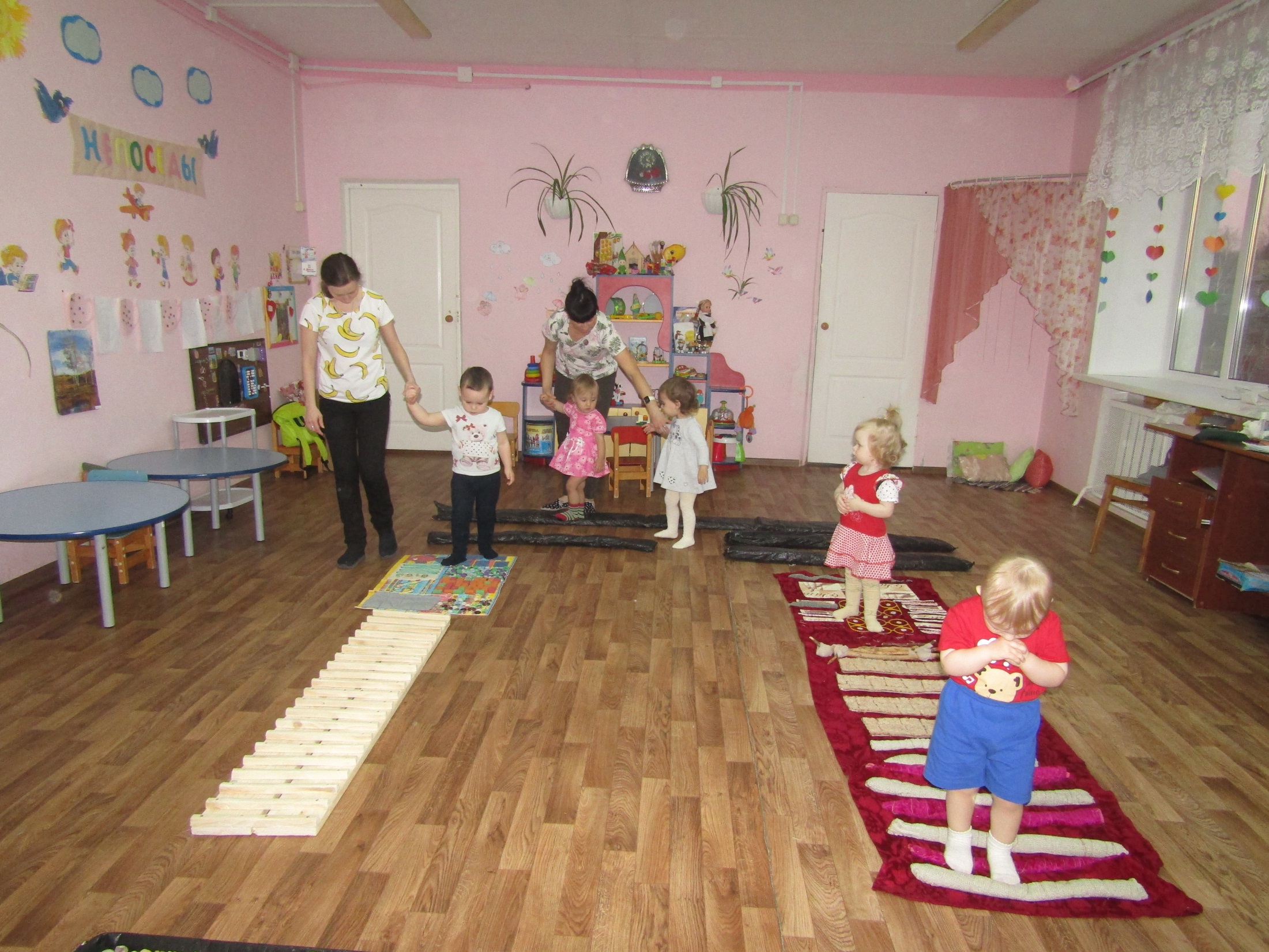 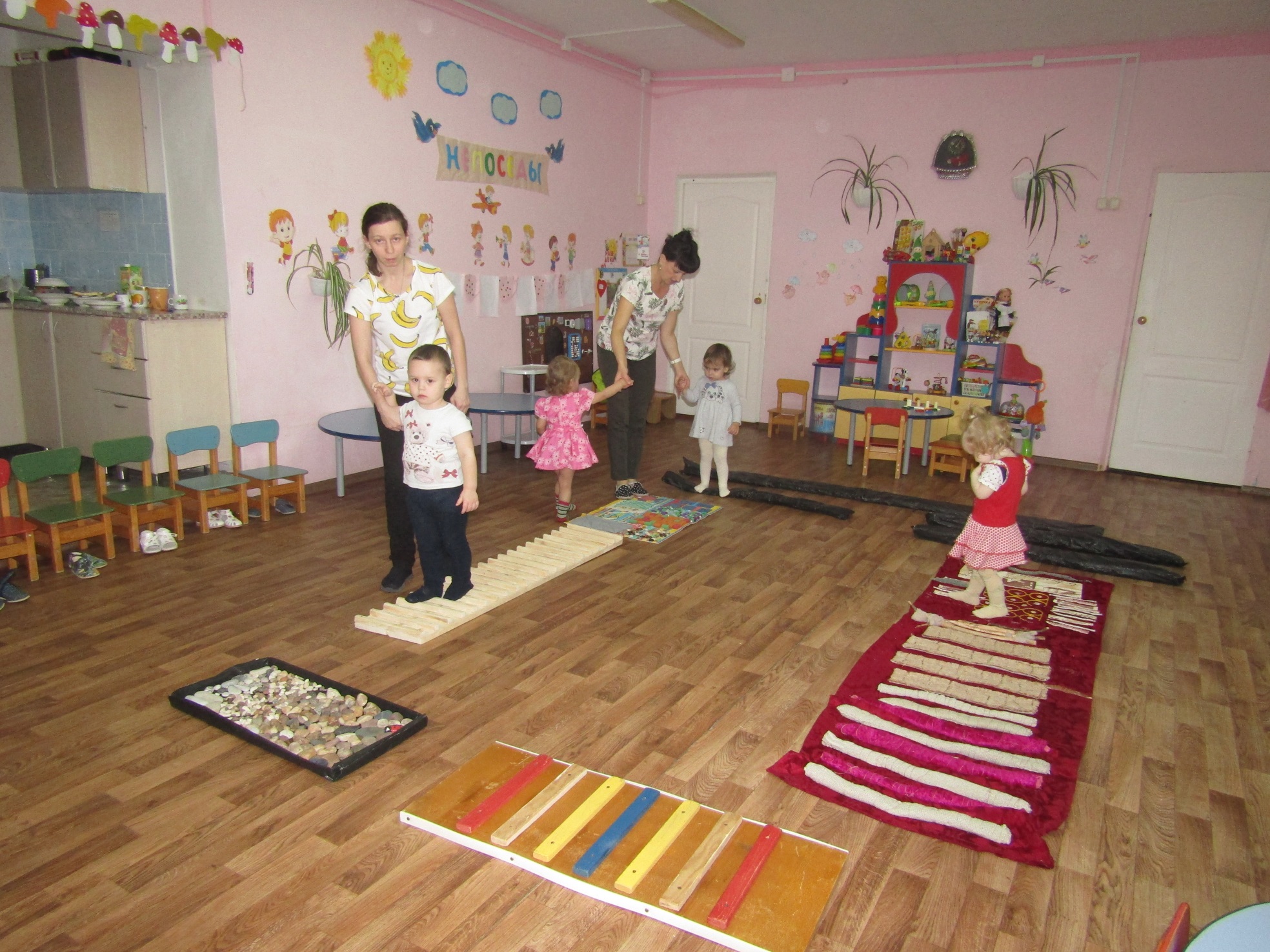 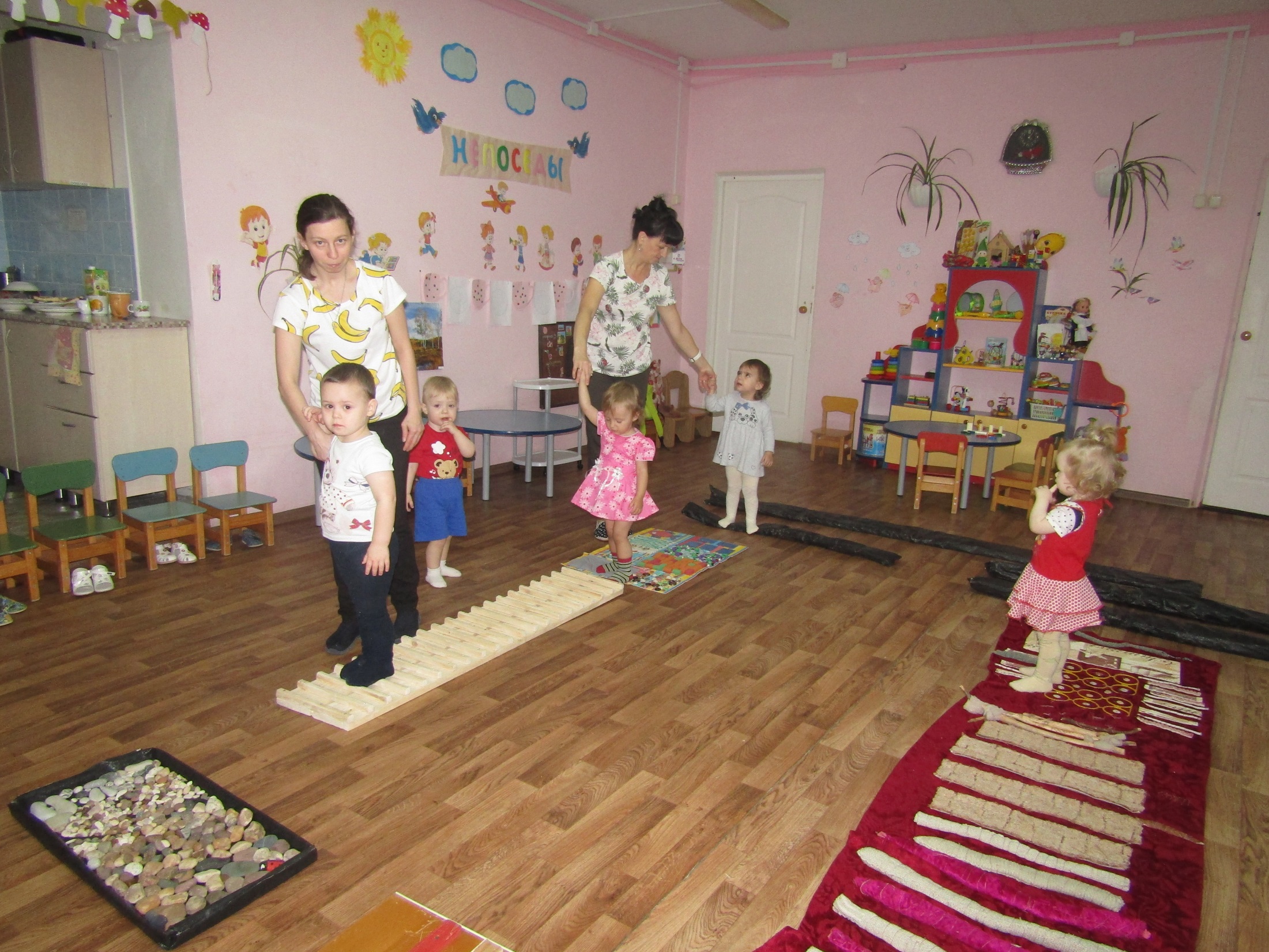 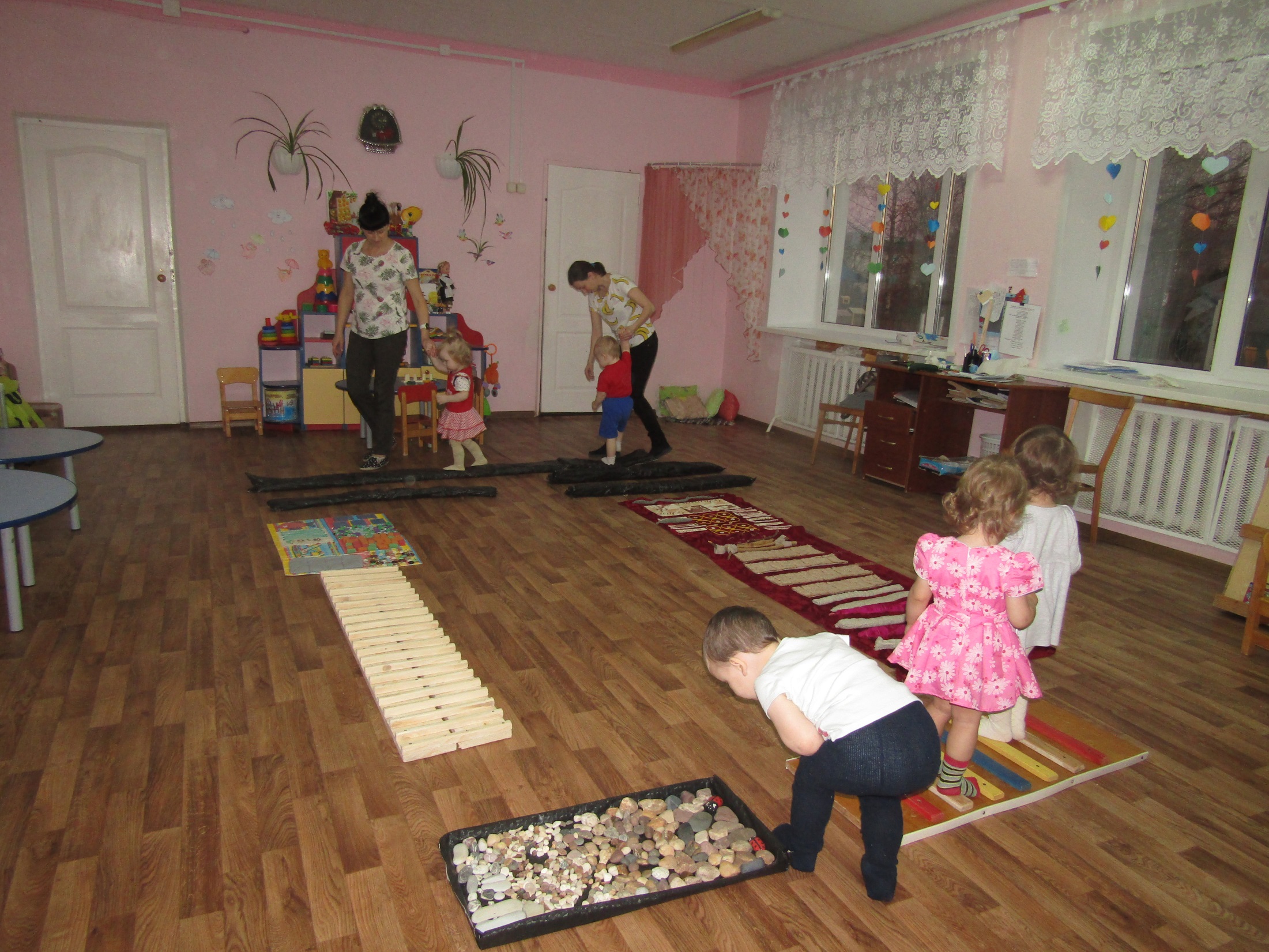 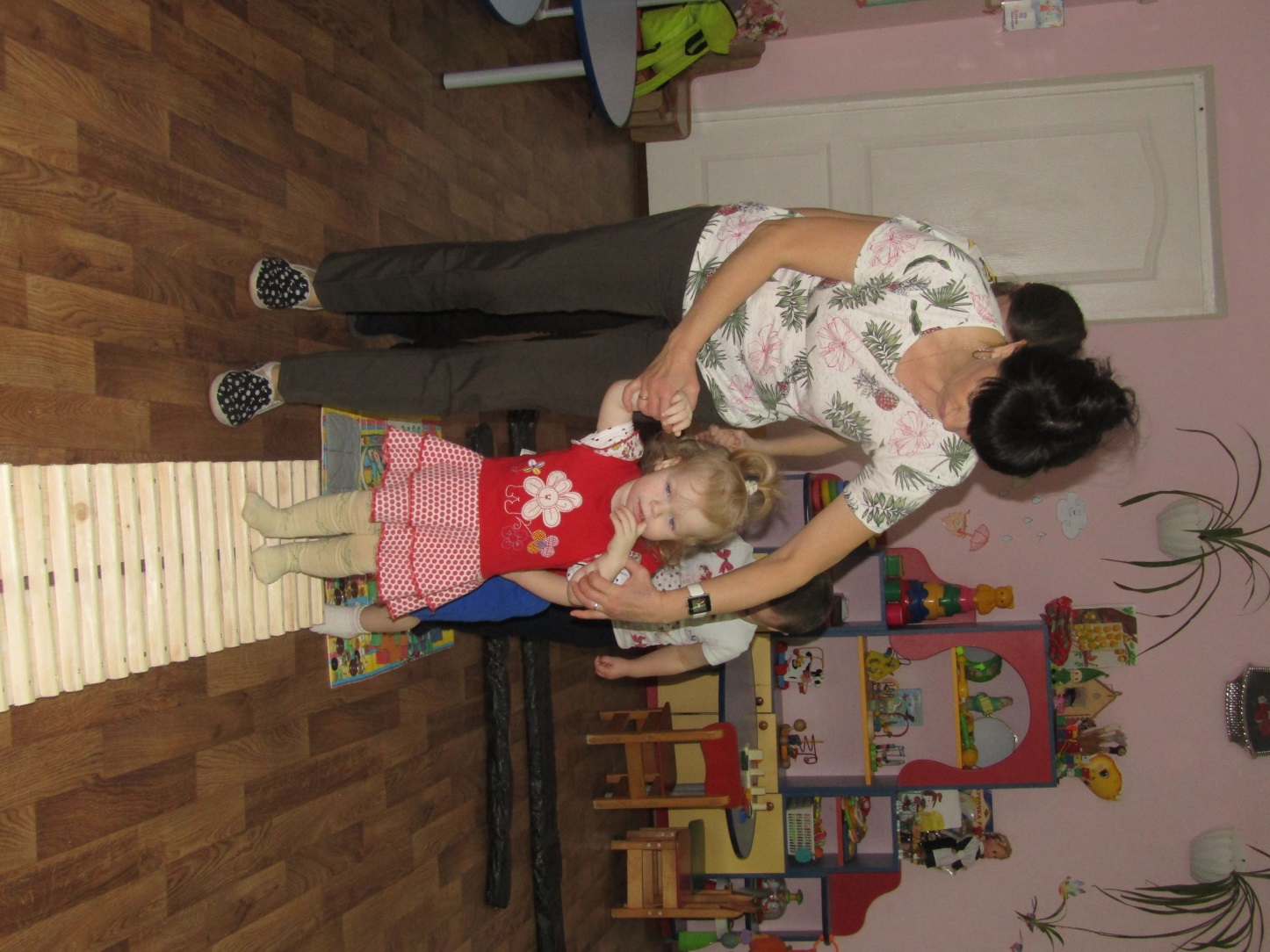 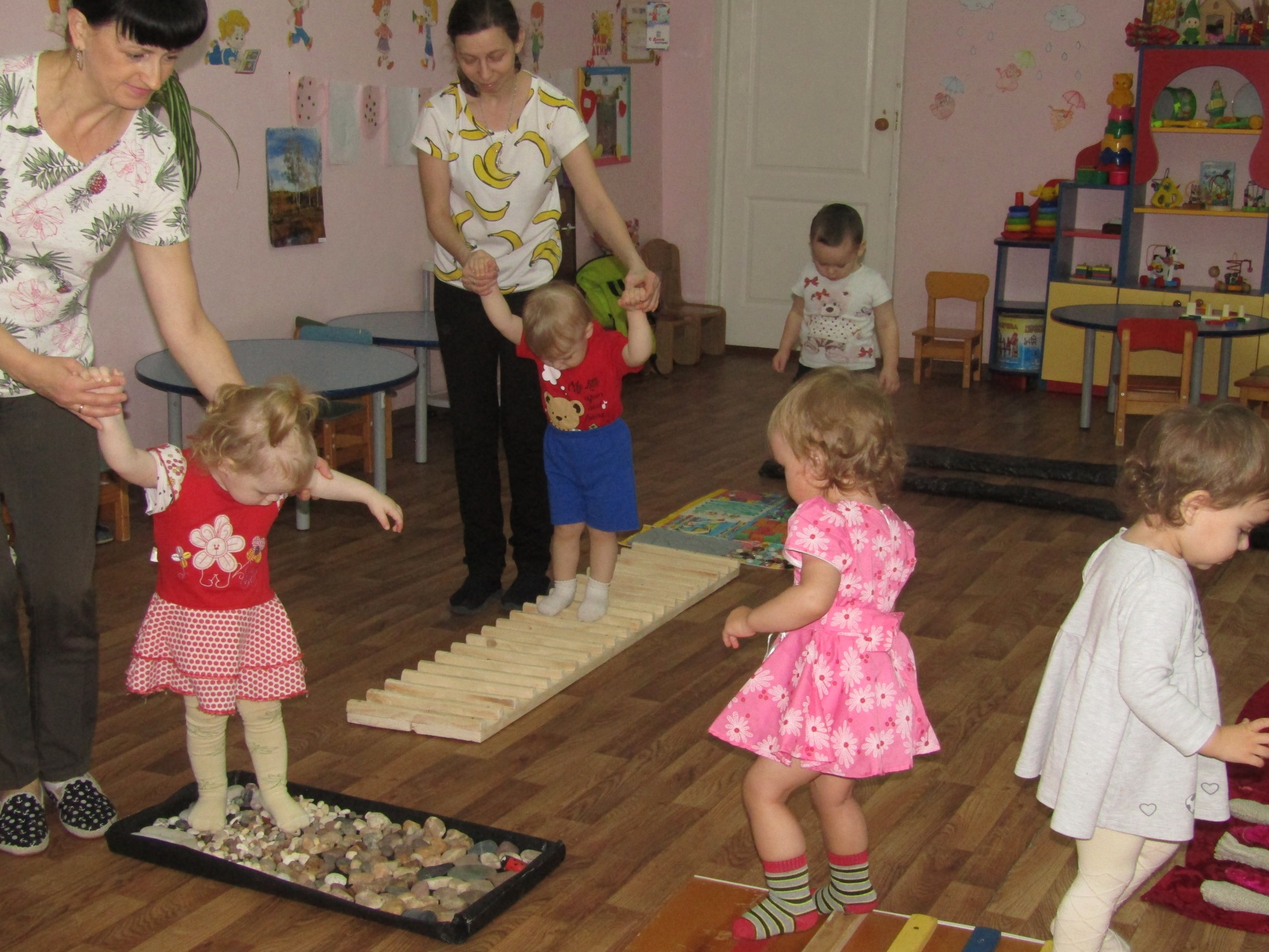 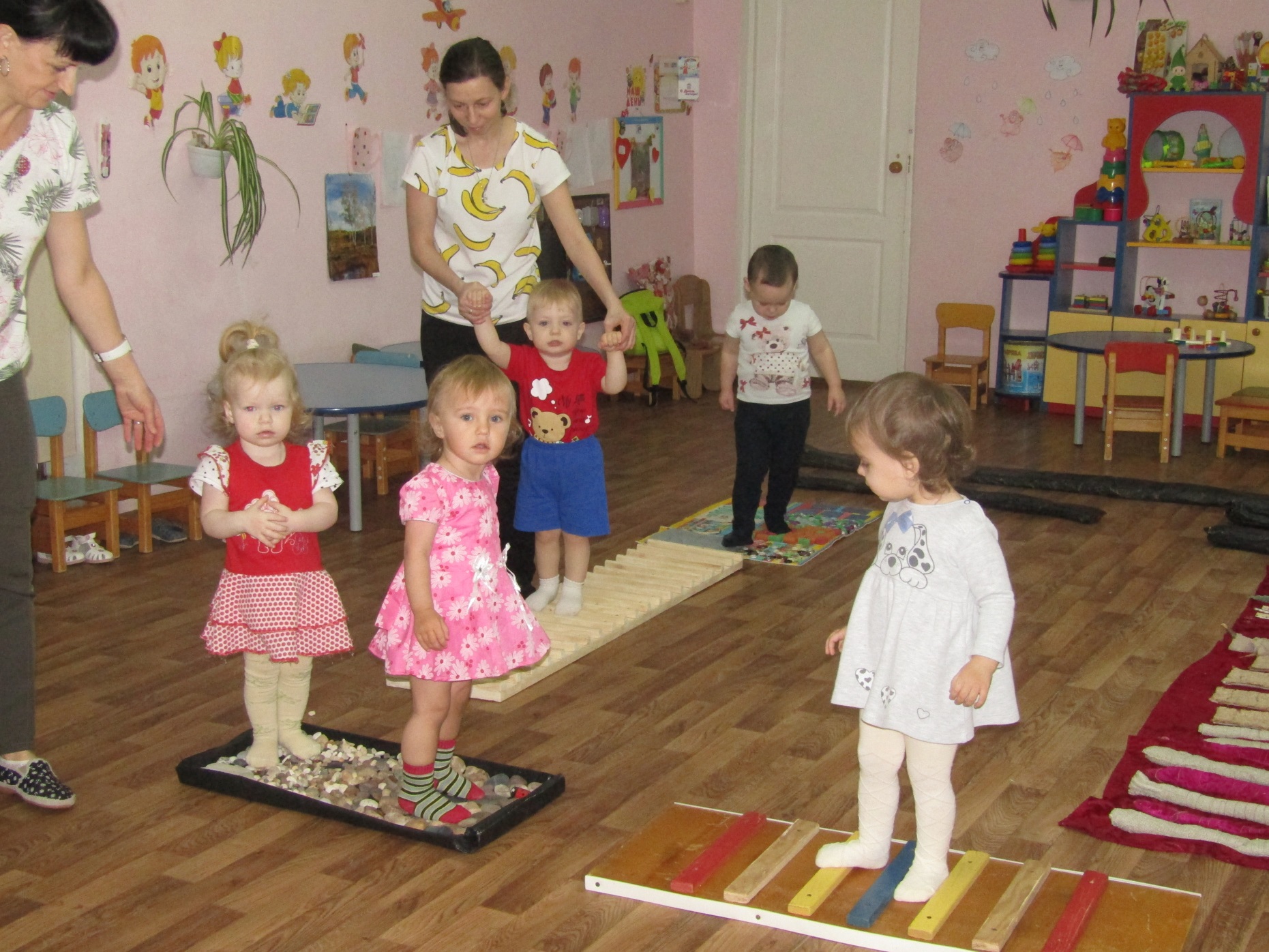 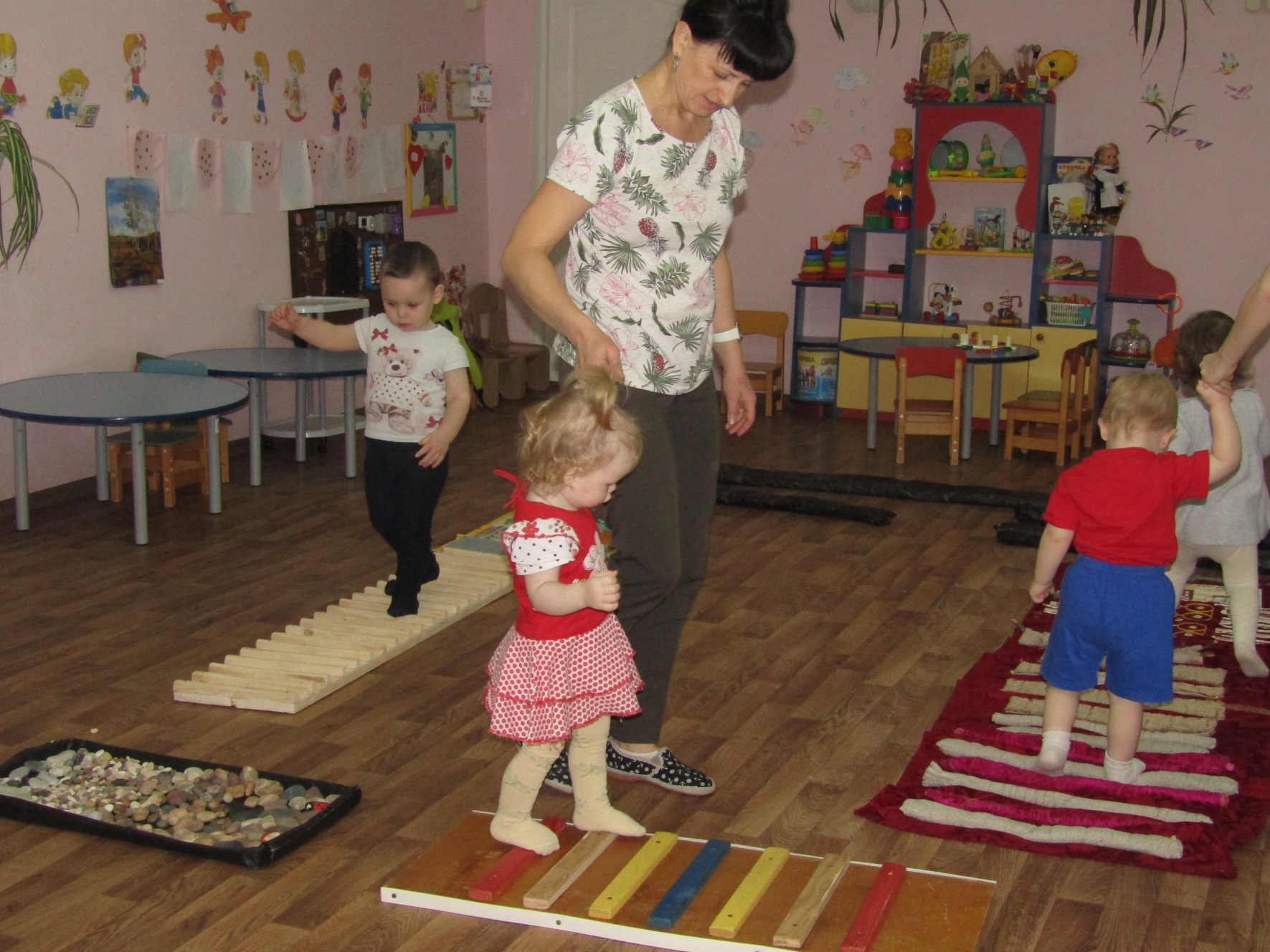